Gall stones
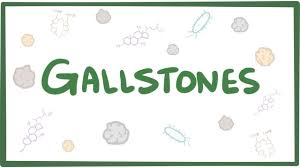 Prepared by:-Assisst. Lectur. 
Lubab Tariq Nafea
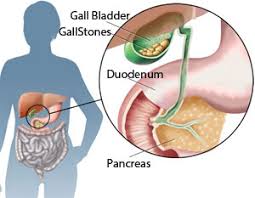 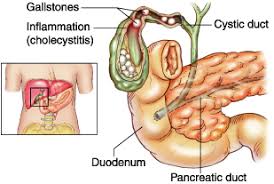 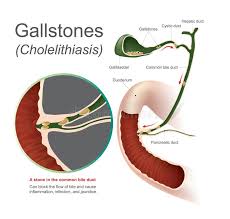 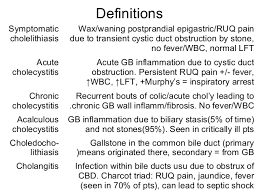 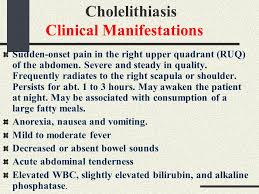 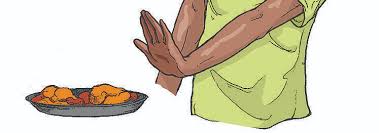 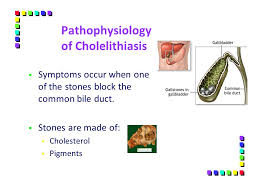 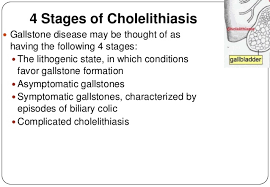 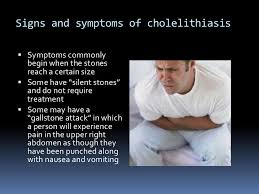 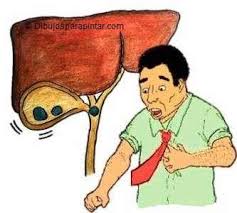 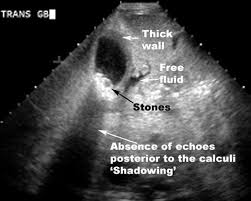 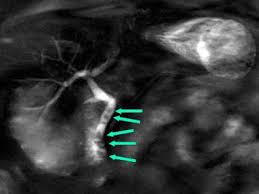 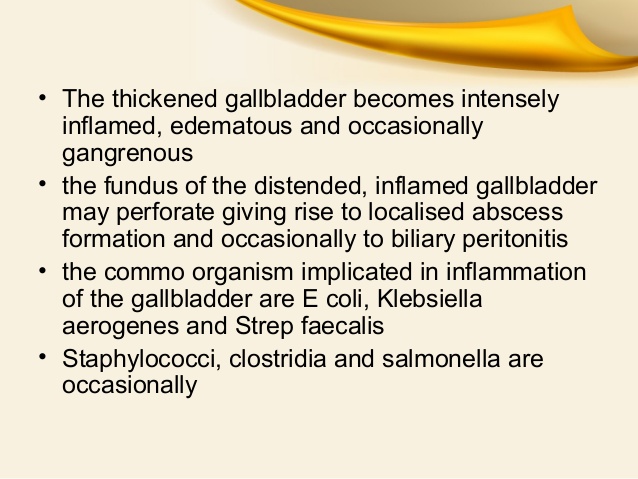 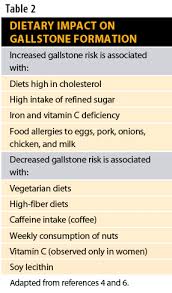 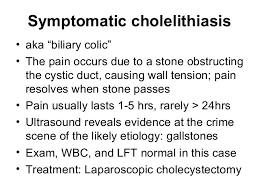 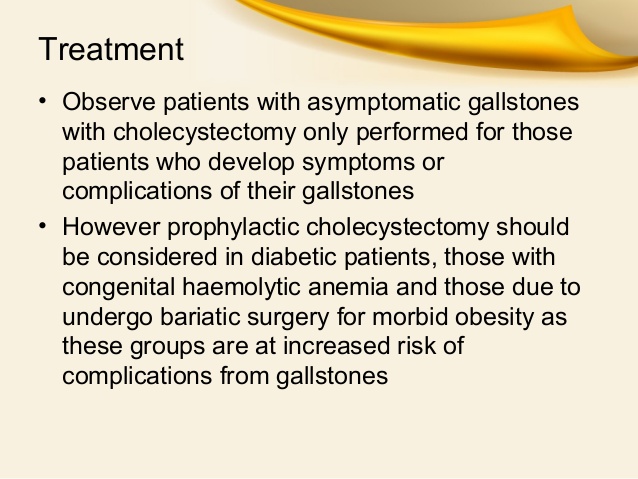 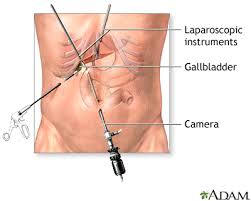 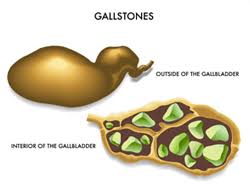 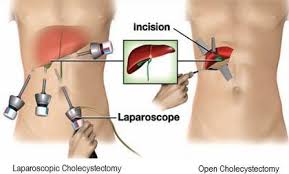 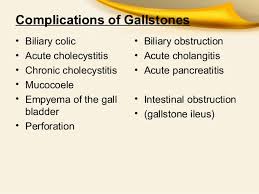